Chào mừng quý thầy cô và các bạn học sinh về dự  môn âm nhạc
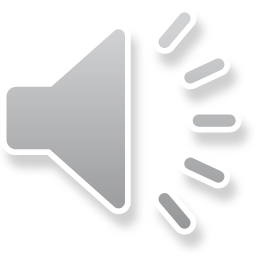 1.HĐ KHỞI ĐỘNG
Vận động theo nhạc bài Hành khúc Thổ Nhĩ Kỳ
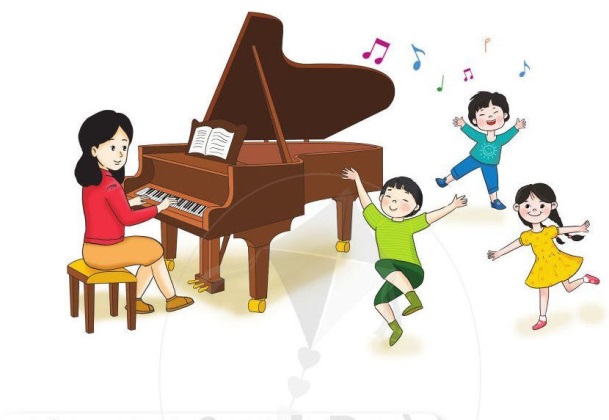 TIẾT 9
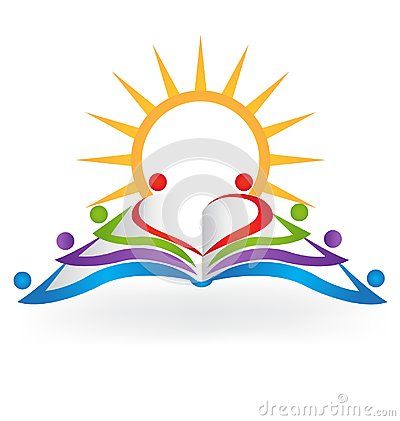 CHỦ ĐỀ
HỌC HÁT BÀI: MÁI TRƯỜNG TUỔI THƠ
MÁI TRƯỜNG
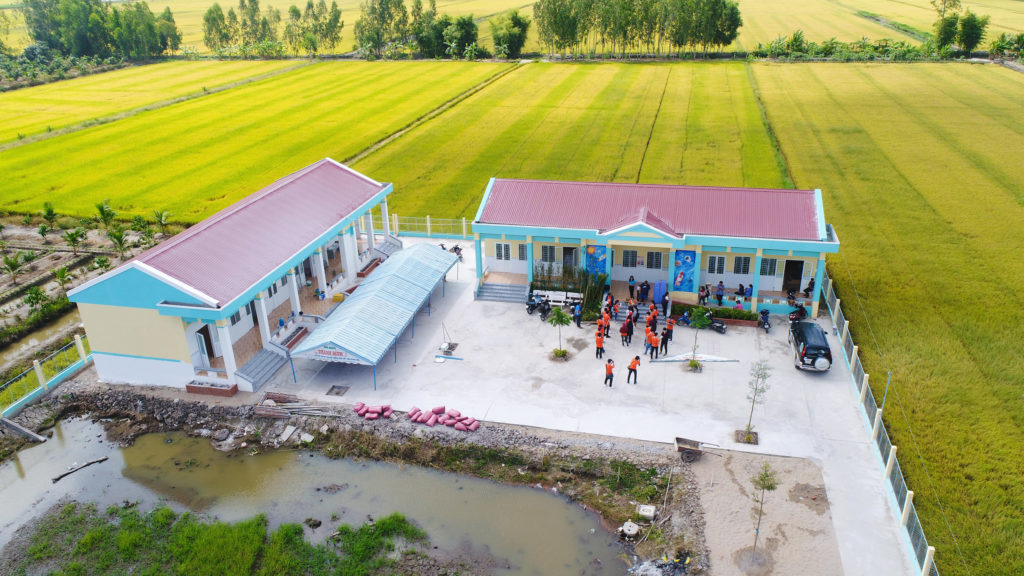 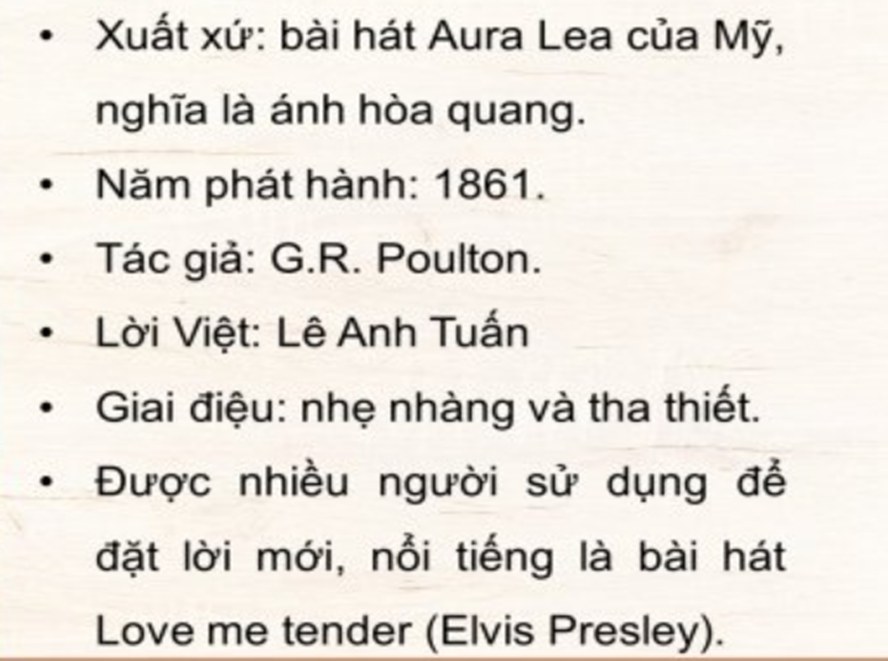 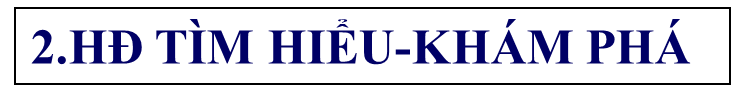 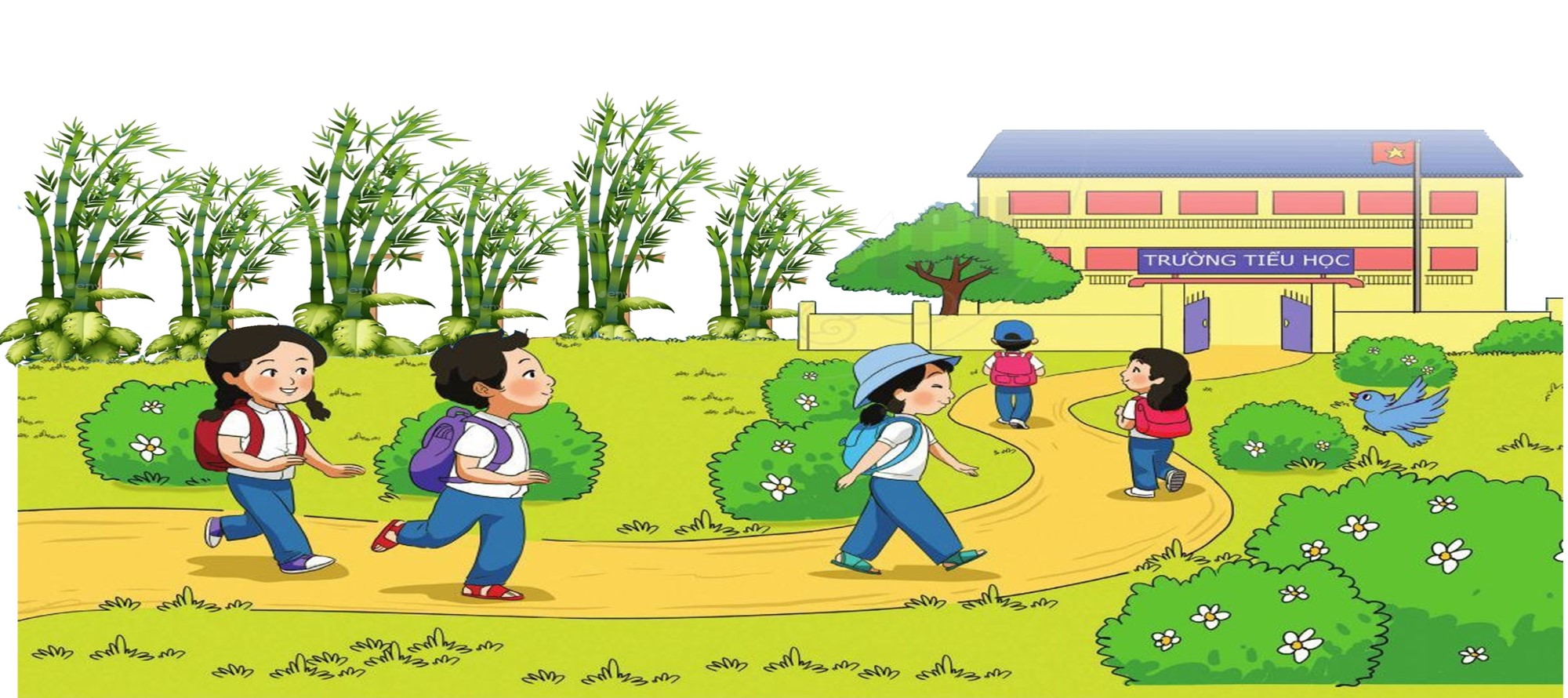 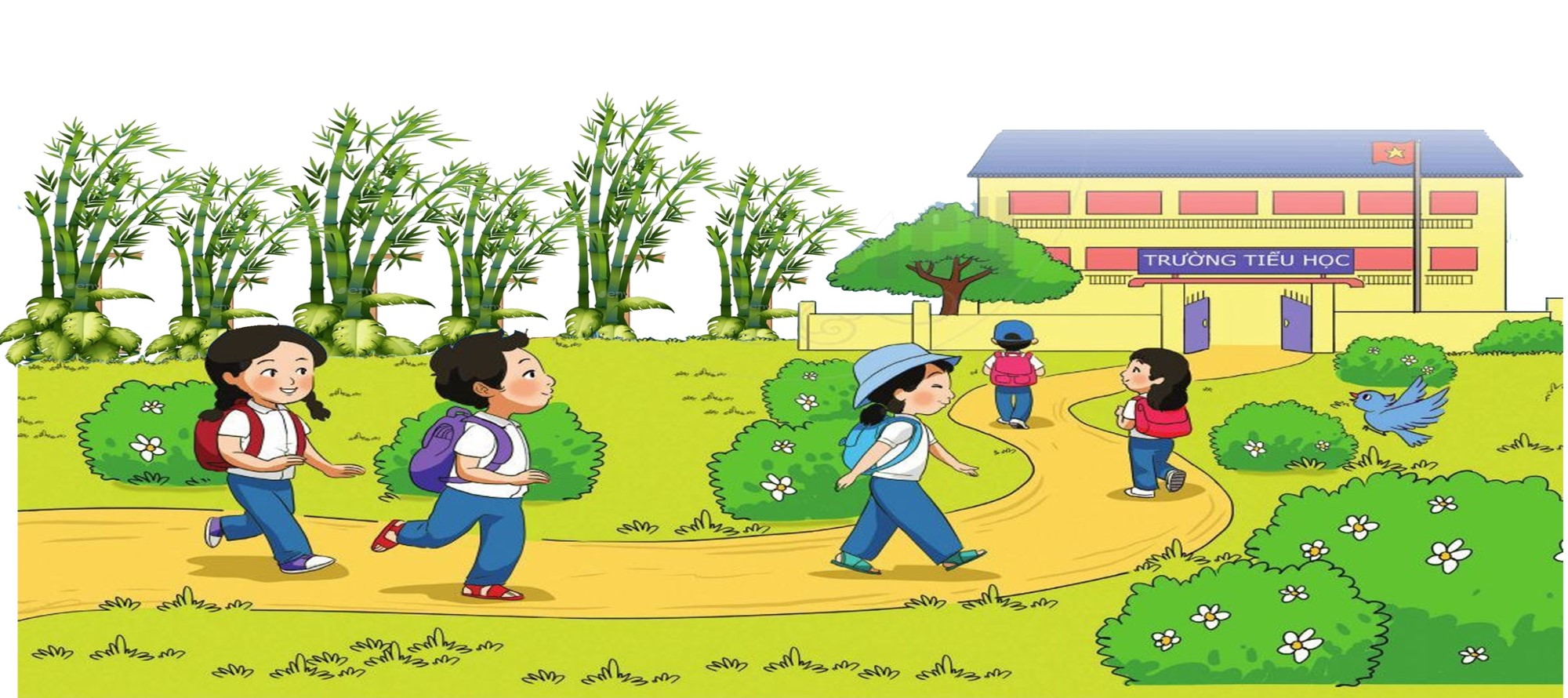 HÁT MẪU
MÁI TRƯỜNG TUỔI THƠ
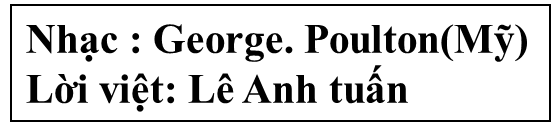 MÁI TRƯỜNG TUỔI THƠ
Nhạc : George. Poulton(Mỹ)
Lời việt: Lê Anh tuấn
Mái trường tuổi thơ
        Trường em nằm bên cánh đồng lúa, nghe câu hò ngân xa. Tuổi thơ hồn nhiên đón ngày mới, tiếng chim hòa lời ca. Trên quê hương xanh tươi bao la, gió thơm mùi hương lúa. Bên trang sách em vui học chăm, cho cuộc đời nở hoa……………… (quay lại từ đầu) 
        Bên trang sách em vui học chăm, cho nhịp sống chang hòa.
ĐỌC LỜI CA
CÂU 1:Trường em nằm bên cánh đồng lúa, nghe câu hò ngân xa.
CÂU 4: Bên trang sách em vui học chăm, cho cuộc đời nở hoa.
CÂU 2: Tuổi thơ hồn nhiên đón ngày mới, tiếng chim hòa lời ca.
CÂU 5, 6, 7: hát lặp lại câu 1,2,3.
CÂU 3; Trên quê hương xanh tươi bao la, gió thơm mùi hương lúa.
CÂU 8: Bên trang sách em vui học chăm, cho nhịp sống chan hòa.
CÂU 1
CÂU 1:Trường em nằm bên cánh đồng lúa, nghe câu hò ngân xa.
DẠY HÁT
CÂU 2
CÂU 2: Tuổi thơ hồn nhiên đón ngày mới, tiếng chim hòa lời ca.
CÂU 1+2
Trường em nằm bên cánh đồng lúa, nghe câu hòa ngân xa.
    Tuổi thơ hồn nhiên đón ngày mới, tiếng chim hòa lời ca.
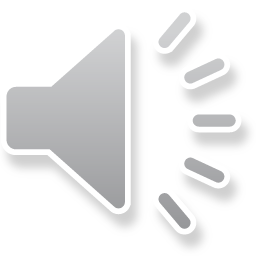 CÂU 3
Trên quê hương xanh tươi bao la, gió thơm mùi hương lúa.
CÂU 4
Bên trang sách em vui học chăm, cho cuộc đời nở hoa.
CÂU 3+4
Trên quê hương hương xanh tươi bao la, gió thơm mùi hương lúa.
    Bên câu hát em vui học chăm, cho cuộc đời nở hoa.
LẦN  1
Trường em nằm bên cánh đồng lúa, nghe câu hò ngân xa. Tuổi thơ hồn nhiên đón ngày mới, tiếng chim hòa lời ca. Trên quê hương xanh tươi bao la, gió thơm mùi hương lúa. Bên trang sách em vui học chăm, cho cuộc đời nở hoa.
LẦN 2
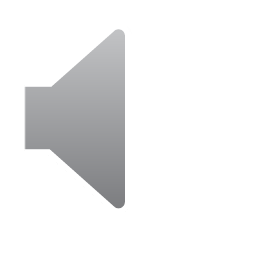 Trường em nằm bên cánh đồng lúa, nghe câu hò ngân xa. Tuổi thơ hồn nhiên đón ngày mới, tiếng chim hòa lời ca. Trên quê hương xanh tươi bao la, gió thơm mùi hương lúa. Bên trang sách em vui học chăm, cho nhịp sống chan hòa.
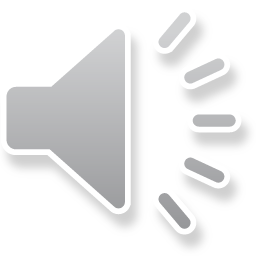 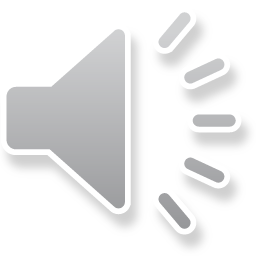 CẢ BÀI VỚI CÁC HÌNH THỨC
Trường em nằm bên cánh đồng lúa, nghe câu hò ngân xa. Tuổi thơ hồn nhiên đón ngày mới, tiếng chim hòa lời ca. Trên quê hương xanh tươi bao la, gió thơm mùi hương lúa. Bên trang sách em vui học chăm, cho cuộc đời nở hoa 
       Trường em nằm bên cánh đồng lúa, nghe câu hòa ngân xa. . Tuổi thơ hồn nhiên đón ngày mới, tiếng chim hòa lời ca. Trên quê hương xanh tươi bao la, gió thơm mùi hương lúa. Bên trang sách em vui học chăm, cho nhịp sống chan hòa
3.HĐ THỰC HÀNH LUYỆN TẬP
Hát đối đáp-đồng ca
NHÓM 1
NHÓM 2:
Trường em nằm bên cánh đồng lúa
Nghe câu hò ngân xa
CẢ LỚP
Trường em….sống chan hòa
Hát gõ đệm theo phách bằng nhạc cụ tái chế.
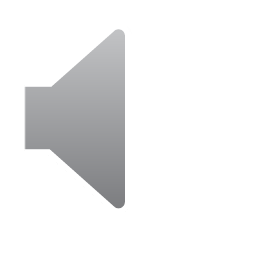 Trường em nằm bên cánh đồng lúa, nghe câu hò ngân xa.
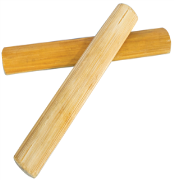 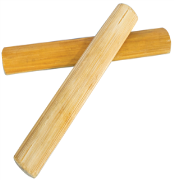 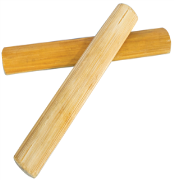 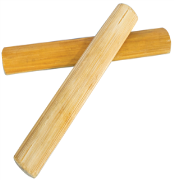 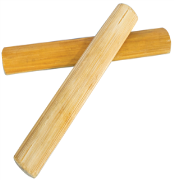 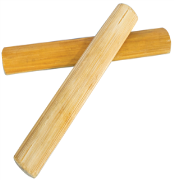 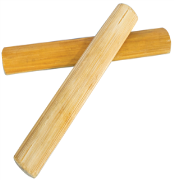 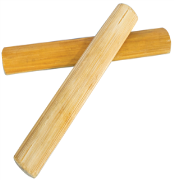 Tuổi thơ hồn nhiên đón ngày mới, tiếng chim hòa lời ca.
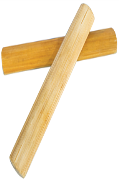 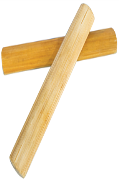 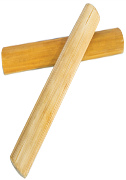 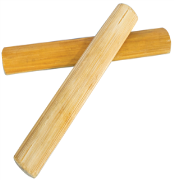 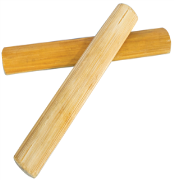 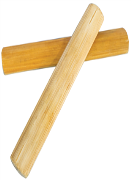 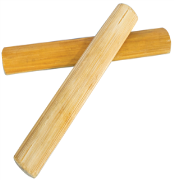 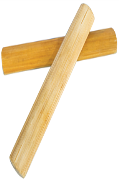 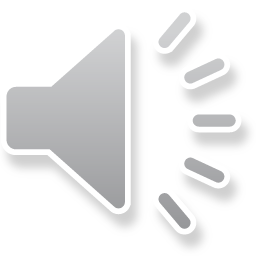 LẦN  1
Từng nhóm hát và gõ đệm
LẦN 2
Cả lớp cùng hát và gõ đệm theo phách bằng nhạc cụ tái chế.
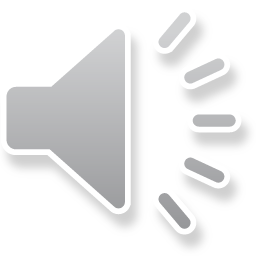 4.HĐ VẬN DỤNG-SÁNG TẠO
tiếng chim hoà lời ca.
Trường em nằm bên cánh đồng lúa
cho cuộc đời nở hoa.
Tuổi thơ hồn nhiên đón ngày mới,
nghe câu hò ngân nga.
Trên quê hương xanh tươi bao la
Bên trang sách em vui học chăm
gió thơm hương mùi lúa.
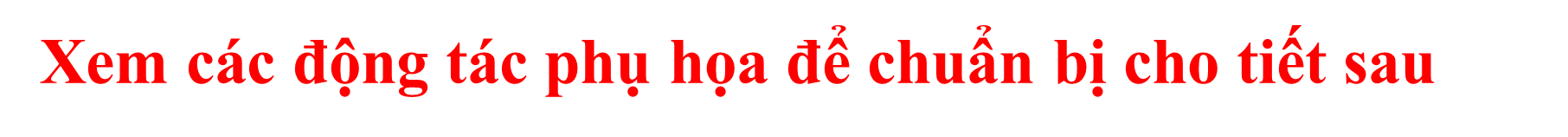 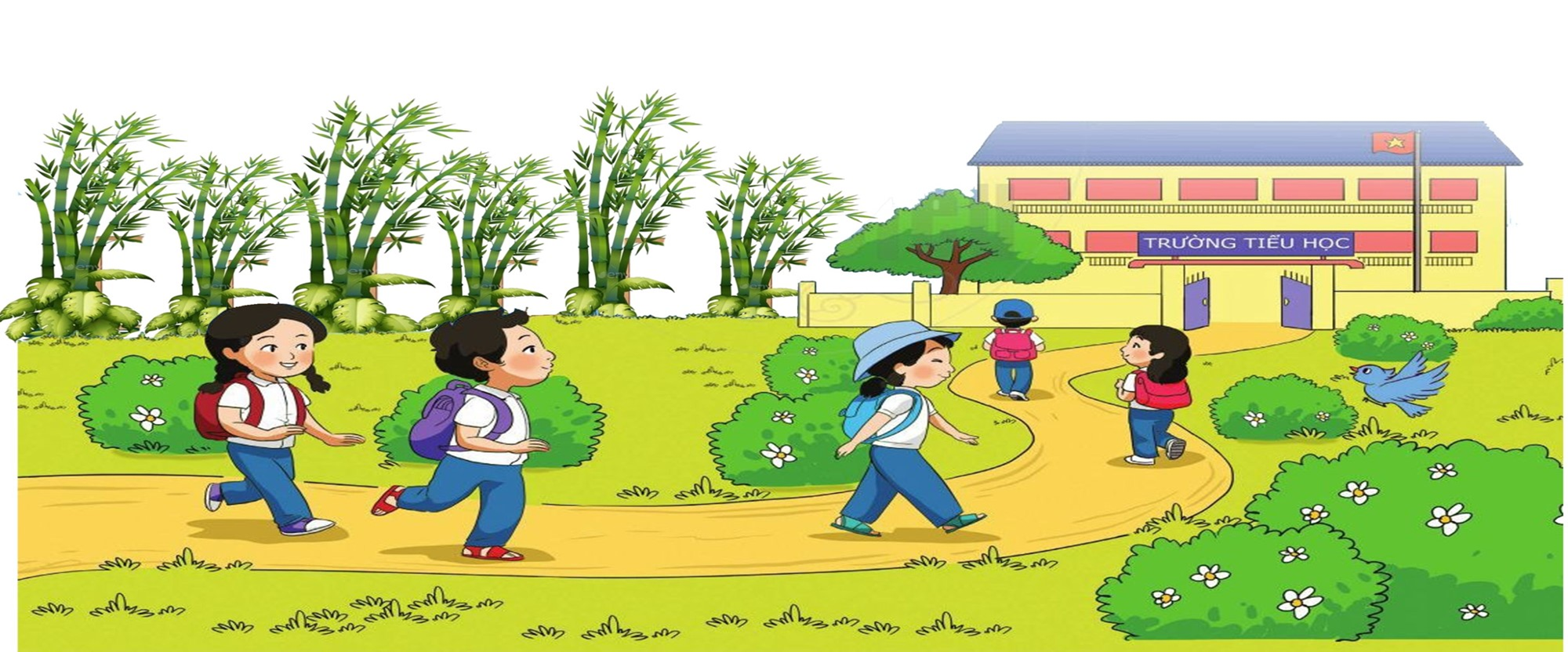 Củng cố, dặn dò, nêu giáo dục.
Chúc thầy cô mạnh khỏe, các bạn 
học sinh chăm ngoan học giỏi.
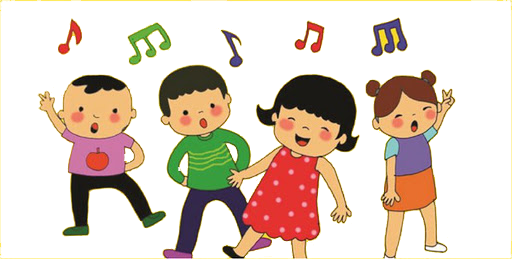 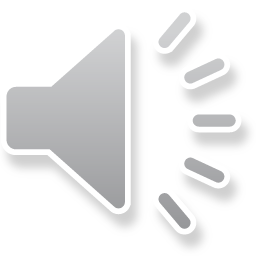